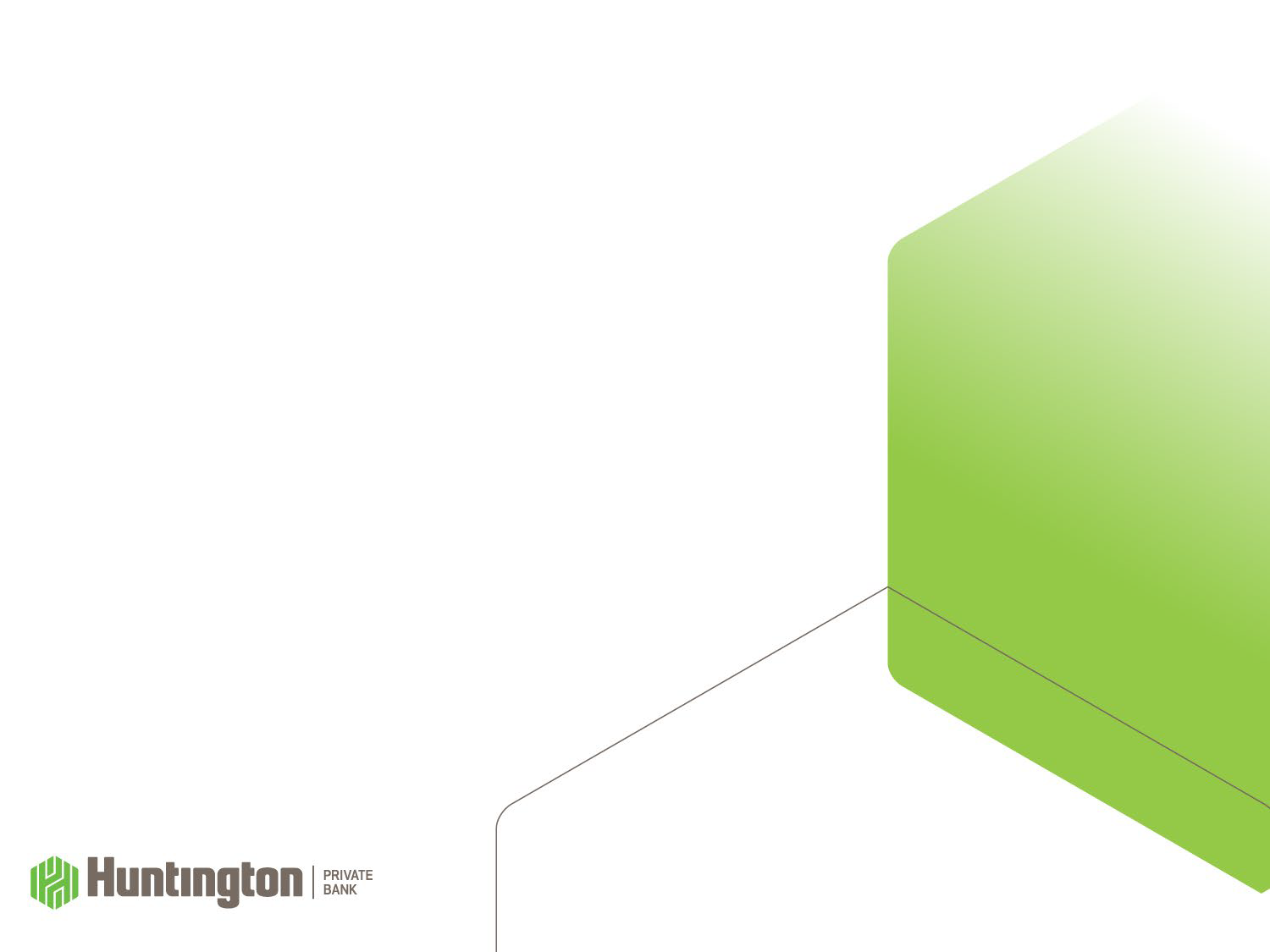 Great Lakes Bay Estate Planning Council
Economic Outlook
Olu Omodunbi, PhD Chief Economist
Chief Investment Office Huntington Private Bank Feb 22, 2024
Looking Back - 2023
The Federal Reserve raised the fed funds rate to a 22- year high.
U.S. economic growth defied expectations.

The labor market cooled.

Inflation moderated faster than expected.
1
Public
GDP Is Well Above the Pre-pandemic Level
115
110
Real, index, 2019Q4 = 100
105
100
95
90
85
80
75
'06
'08
'10
'12
'14	'16	'18	'20
Final Sales of domestic product
'22
GDI
GDP
2
Source: BEA
Public
Softer Economic Growth Expected This Year
40
Real GDP Percentage Change Annualized
30

20

10

0

-10

-20

-30
2018Q1
2019Q1
2020Q1
2021Q1
2022Q1
2023Q1
3
Source: BEA
Public
Job Growth in January Exceeded Expectations
160
Establishment employment, mil
155

150

145

140

135

130

125
'04
'06
'08
'10
'12
'14
'16
'18
'20
'22
'24
4
Source: BLS
Public
The Labor Force Is Structurally Smaller
68
67
66
65
64
63
62
61
60
'00	'02	'04	'06	'08	'10	'12	'14	'16	'18	'20	'22	'24
5
Source: BLS
Public
Inflation Cooled As Supply Chains Normalized
8
Personal consumption expenditures price index, % change year ago
6
4
Total inflation
Excluding food and energy
FOMC’s 2% objective
2
0
'18
'19
'20
'21
'22
'23
6
Source: BEA
Public
Services and Shelter Inflation Remain Firm
50
Consumer price index, % change year ago
40
30
20
10
0
'10	'11	'12	'13	'14	'15	'16	'17	'18	'19	'20	'21	'22	'23
-10
-20
-30
Energy CPI
Core Goods CPI
Core Services
Shelter
7
Source: BLS
Public
Wages Are Rising Faster Than Inflation
10
Wage growth – Average hourly earnings, % change year ago Inflation – Consumer price index, % change year ago
8
6

4

2

0
'08
'10
'12
'14
'16
'18
'20
'22
'24
-2

-4
Wage growth
Inflation
8
Source: BLS
Public
Consumers Are Spending Less on Goods
70
ISM index, 3-month moving average Reading above 50 indicates expansion
65
60

55

50

45

40
Manufacturing

'18	'20
Services
35
'08
'10
'12
'14
'16
'22
'24
9
Source: ISM
Public
Housing Market Activity Expected To Improve in 2024
2,000
1,900
1,800
1,700
1,600
1,500
1,400
1,300
1,200
1,100
1,000
Seasonally-adjusted annualized rate, 3-month moving average, thousands
Permits
Starts
Completions
'17
'18
'19
'20
'21
'22
'23
10
Source: U.S. Census Bureau
Public
Yield Curve Inverted for Almost Two Years
5
Yield Spread
4
3
2
1
0
'80
'85
'90
'95
'00
'05
'10
'15
'20
-1
-2
-3
10-year minus 2-year note
10-year minus 3-month bill
11
Source: Federal Reserve
Public
Michigan Employment Almost at Pre-COVID Levels
Total establishment employment, Feb 2020 = 100
105

100

95

90

85

80
75
'17	'18	'19
Saginaw-Midland-Bay City
'20
Michigan
'14
'15
'16
'21
'22
'23
'24
U.S.
12
Source: BLS
Public
Tepid Population Growth Is a Challenge for Michigan
1.4
1.2
1
0.8
0.6
0.4
0.2
0
-0.2
-0.4
-0.6
-0.8
Annual population growth, %
'00	'02	'04	'06	'08	'10	'12	'14	'16	'18	'20	'22
U.S.
Michigan
Saginaw-Midland-Bay City
13
Source: U.S. Census Bureau
Public
Looking Forward - 2024
Federal Reserve expected to keep fed funds rate on hold in March and cut the fed funds rate three times in 2024.

Consumer spending will slow this year.

45% recession probability.

Inflation will remain above the Fed’s 2% objective through 2024.
14
Public
Downside Risks - 2024
Potential for Fed to tighten more than markets are expecting.
CRE sector weakness – multifamily, office and retail.
Financial system weakness.
Geopolitical risks (Ukraine crisis, Israel-Hamas war and the Red Sea crisis).
Continued tightness in the labor market.
15
Public
Q & A
16
Public
18
This publication contains general information. The views and strategies described may not be suitable for all investors. Any forecasts presented are for illustrative purposes only and are not to be relied upon as advice or interpreted as a recommendation. Individuals should consult with their investment adviser regarding their particular circumstances. This
material has been prepared for informational purposes only, and is not intended to provide, and should not be relied on for, accounting, legal or tax advice. Contents herein have been compiled or derived in part from sources believed reliable and contain information and opinions that are accurate and complete. However, Huntington is not responsible for those sources and makes no representation or warranty, express or implied, in respect thereof, and takes no responsibility for any errors and omissions. The opinions, estimates and projections contained herein are as of the date of this publication and are subject to change without notice. This material is not intended as an offer or solicitation for the purchase or sale of any financial instrument. Investing in securities involves risk, including possible loss of principal amount invested. Past performance is no guarantee of future results.
International investing involves special risks including currency risk, increased volatility of foreign securities, political risks, and differences in auditing and other financial standards. Prices of emerging markets securities can be significantly more volatile than the prices of securities in developed countries and currency risk and political risks are accentuated in emerging markets.
Bonds are affected by a number of risks, including fluctuations in interest rates, credit risks, and prepayment risk. In general, as prevailing interest rates rise, fixed income securities prices will fall. Bonds face credit risk if a decline in an issuer’s credit rating or credit worthiness, causes a bond’s price to decline.
Huntington Private Bank® is a team of professionals dedicated to delivering a full range of wealth and financial services. The team is comprised of Private Bankers, who offer premium banking solutions, Wealth and Investments Management professionals, who provide, among other services, trust and estate administration and portfolio management from The Huntington National Bank, and licensed investment representatives of The Huntington Investment Company, who offers securities and investment advisory services. Huntington Private Bank® is a federally registered service mark of Huntington Bancshares Incorporated.
The Huntington Investment Company, is a registered broker dealer, member FINRA/SIPC, and a registered investment adviser with the U.S. Securities and Exchange Commission (SEC). The Huntington Investment Company is a wholly-owned subsidiary of Huntington Bancshares Incorporated.
Insurance products are offered by Huntington Insurance, a subsidiary of Huntington Bancshares Incorporated and underwritten by third party insurance carriers not affiliate with Huntington Insurance.
Trust and investment management services are provided by The Huntington National Bank, a national bank with fiduciary powers. The Huntington National Bank is a wholly-owned subsidiary of Huntington Bancshares Incorporated.
Investment, Insurance and Non – Deposit Trust products are: NOT A DEPOSIT • NOT FDIC INSURED • NOT GUARANTEED BY THE BANK • NOT INSURED BY ANY FEDERAL GOVERNMENT AGENCY • MAY LOSE VALUE
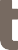 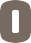 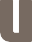 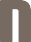 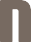 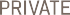 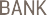 The Huntington National Bank is an Equal Housing Lender and Member FDIC.  ®, Huntington®,  Huntington® and Huntington Private Bank® are federally registered service marks of Huntington Bancshares Incorporated.
©2023 Huntington Bancshares Incorporated.
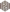 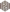 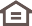 Public